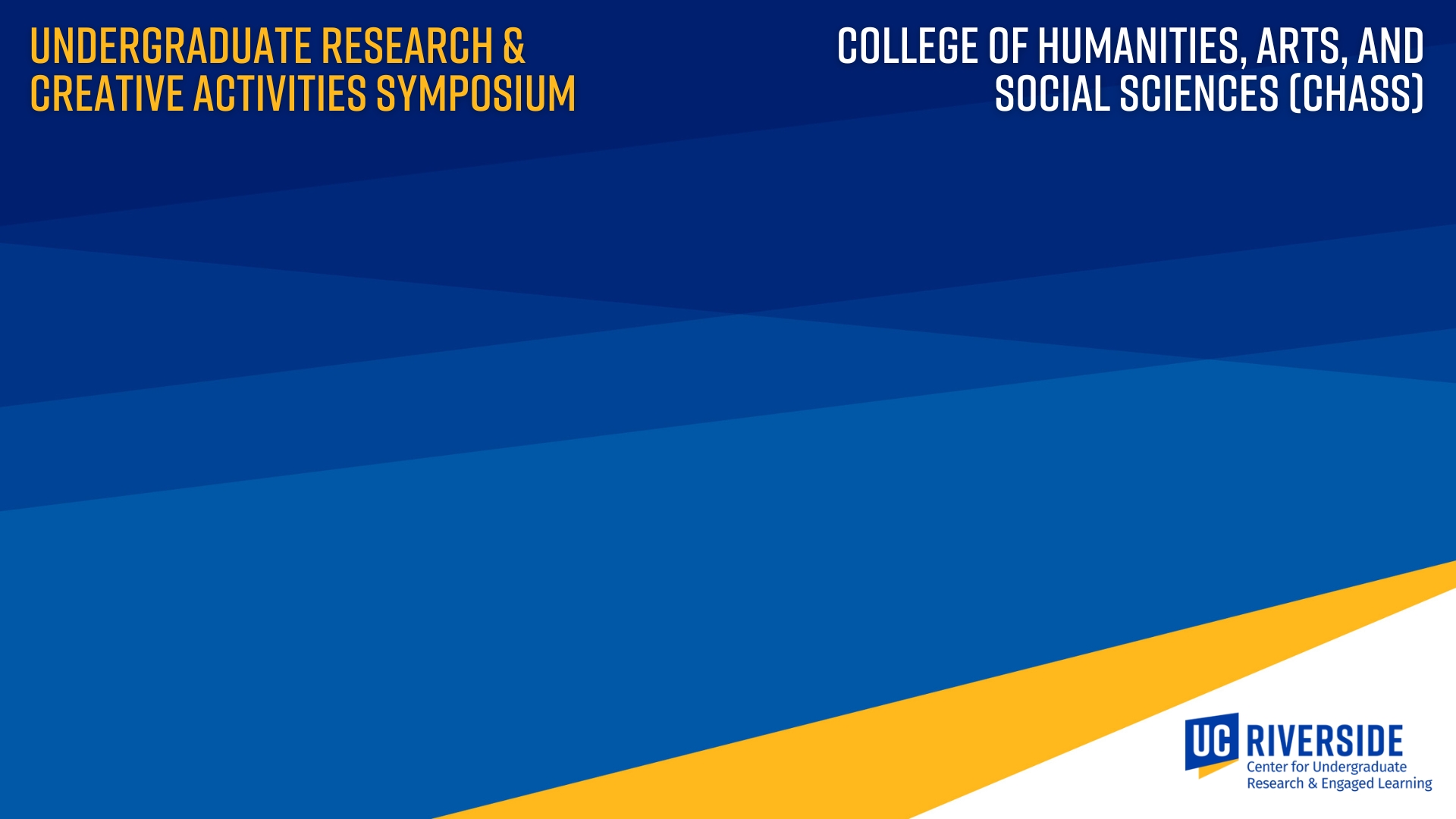 First Name Last Name
Major
Presentation Title
Track #
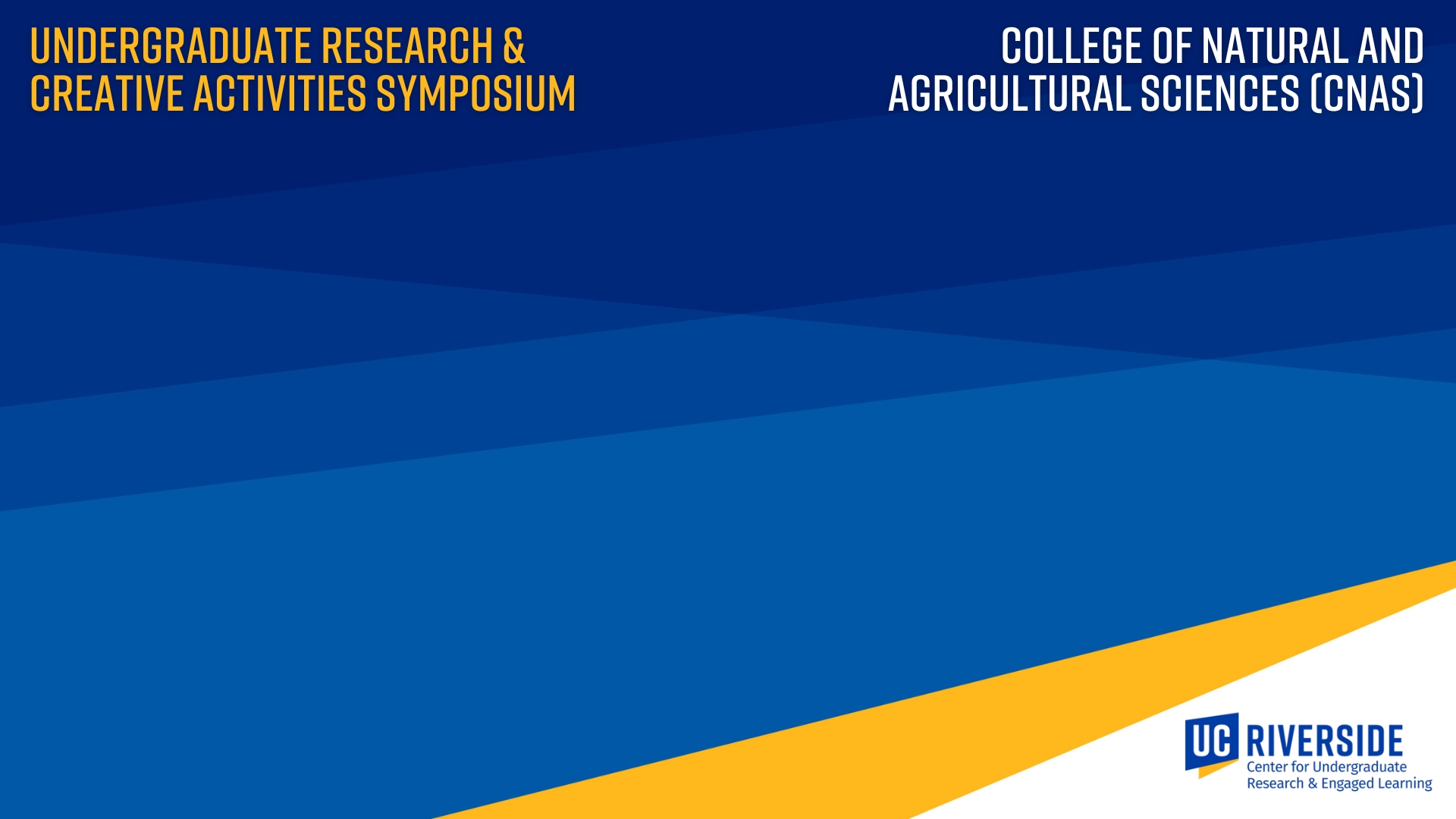 First Name Last Name
Major
Presentation Title
Track #
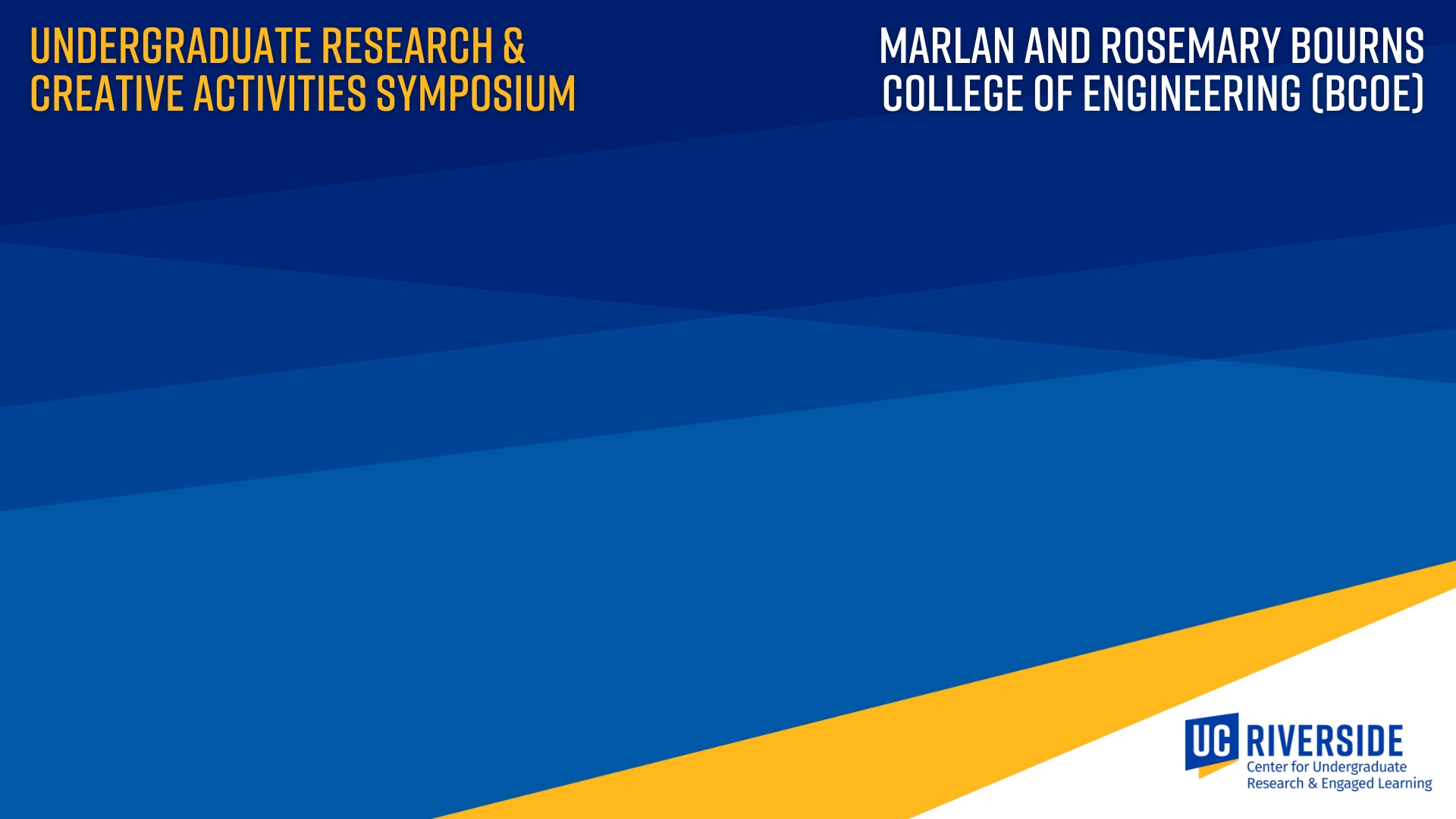 First Name Last Name
Major
Presentation Title
Track #
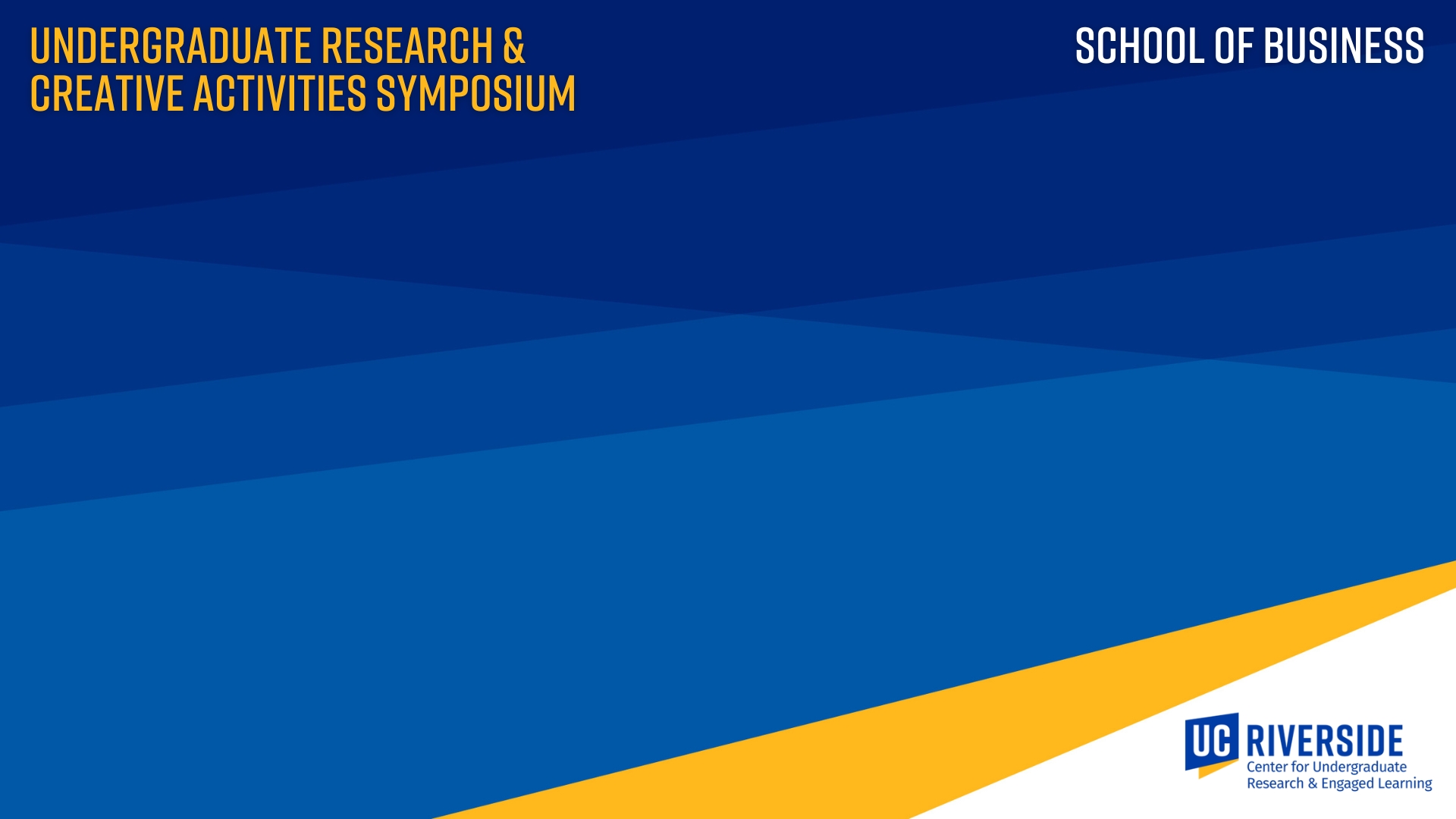 First Name Last Name
Major
Presentation Title
Track #
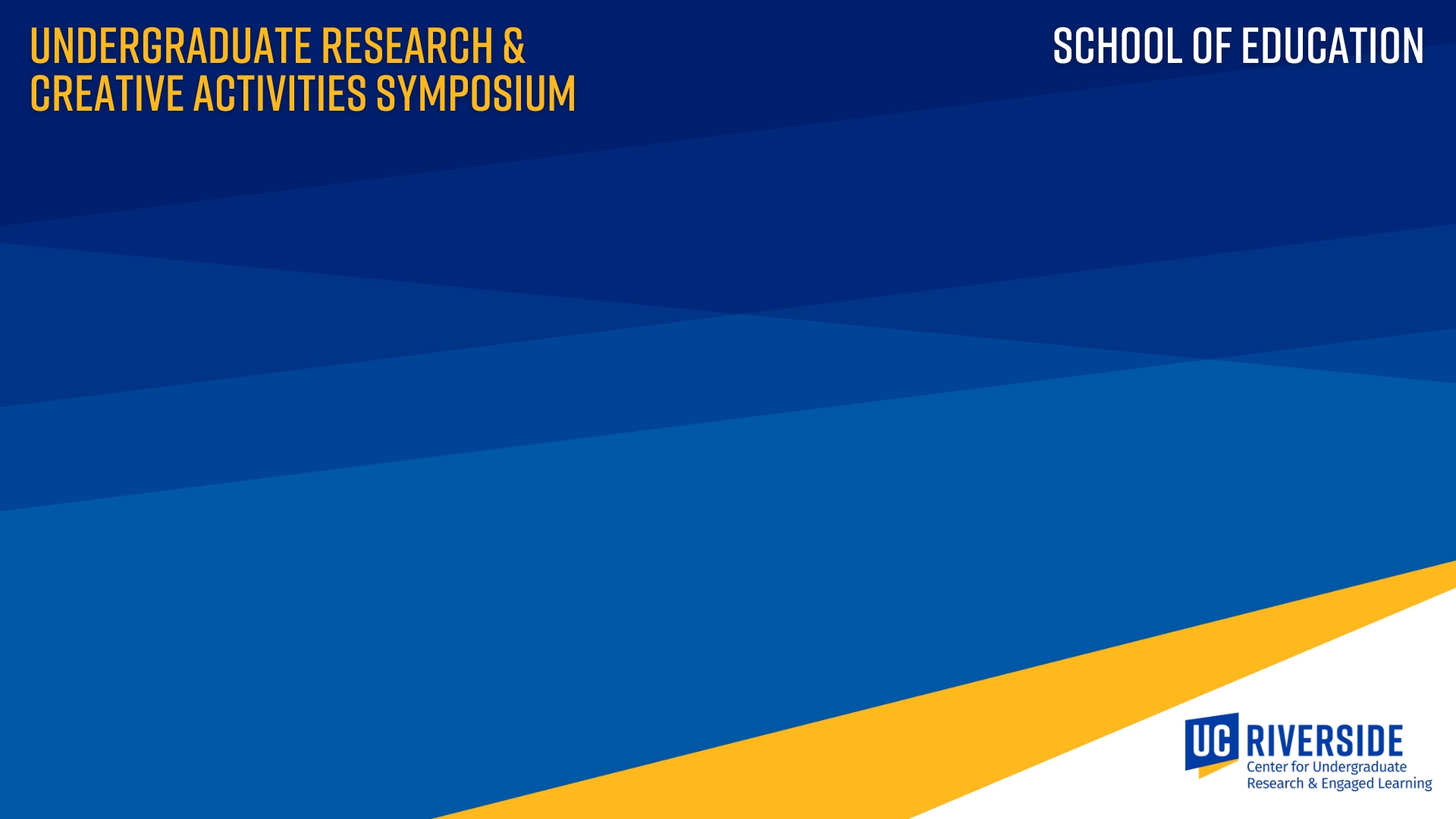 First Name Last Name
Major
Presentation Title
Track #
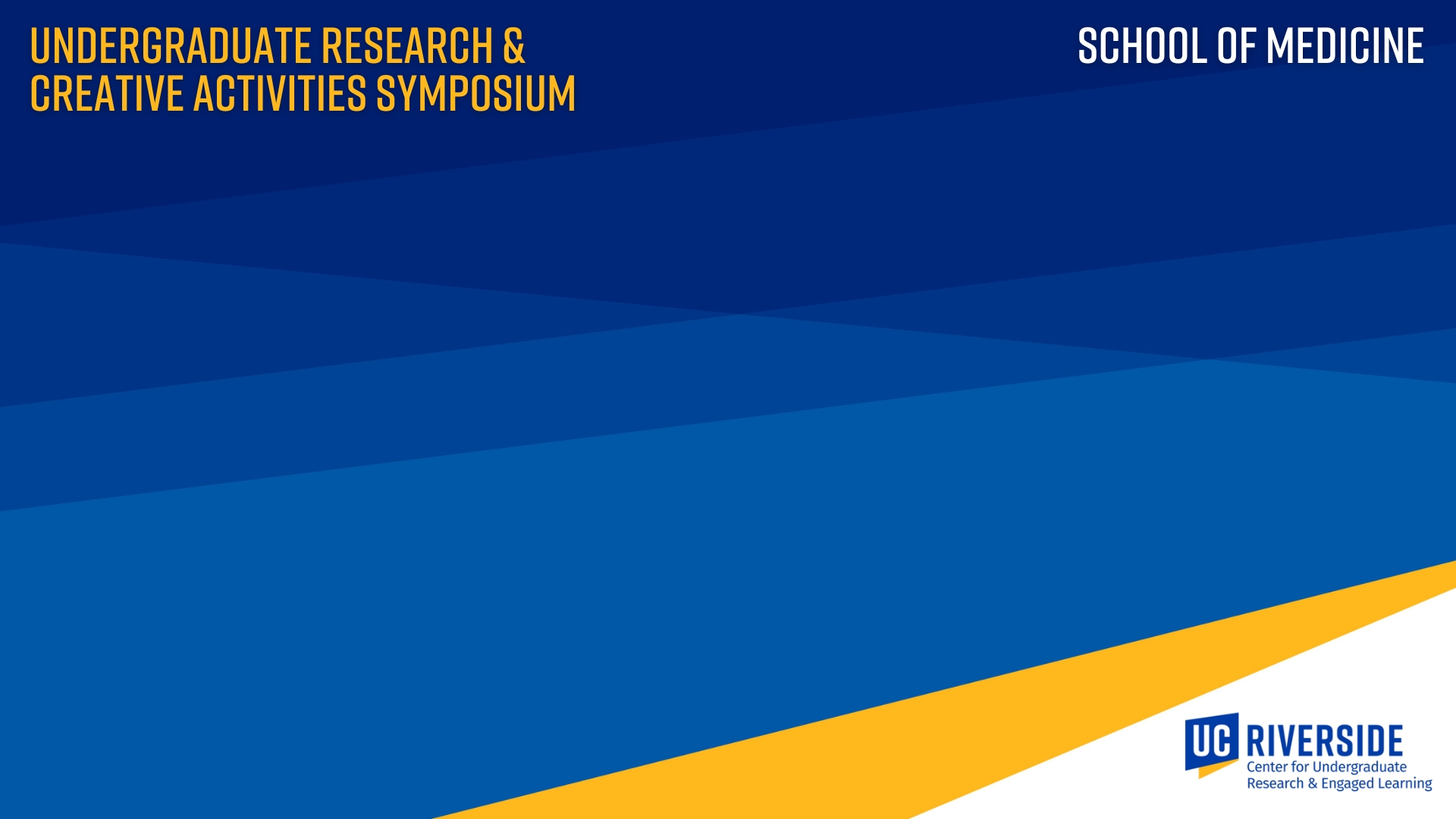 First Name Last Name
Major
Presentation Title
Track #
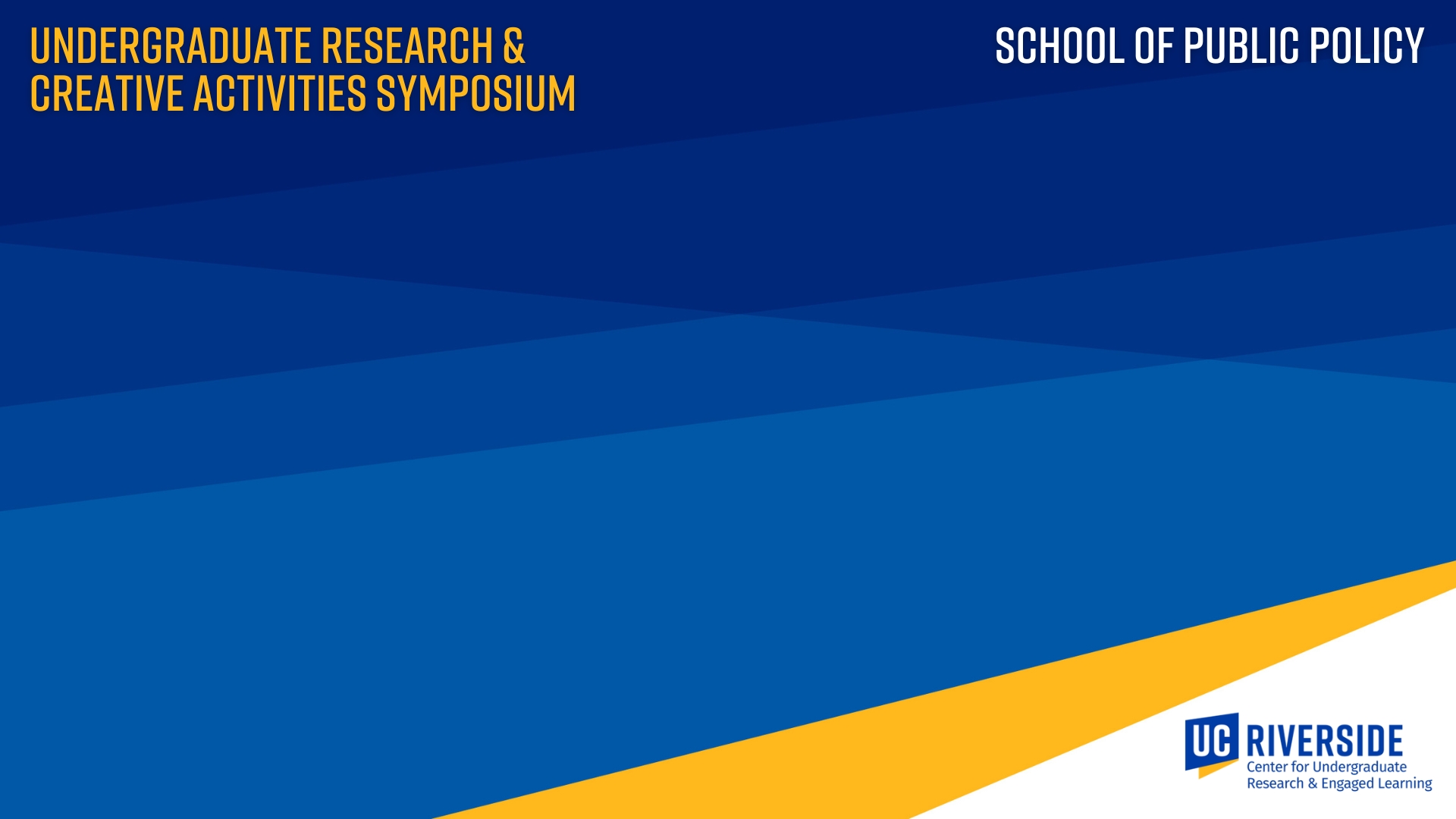 First Name Last Name
Major
Presentation Title
Track #